Kidney Dissection & Urinary System
Kidney Diagram
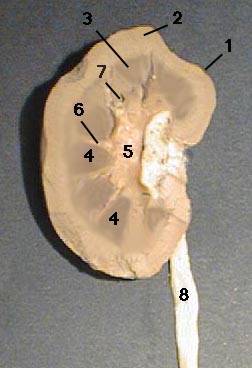 Adrenal (Suprarenal) Gland: makes adrenaline
Renal Pelvis: collects urine from pyramids
Renal Pyramid: collection of nephridia (cells) to filter out urine within the renal medulla
Renal Calyx (holes): opening out of pyramid, draining into renal pelvis
Renal Cortex (light region): metabolism
Renal Medulla (darker region): made of nephridia (cells), filters urine
Ureter: brings urine from renal pelvis to urinary bladder
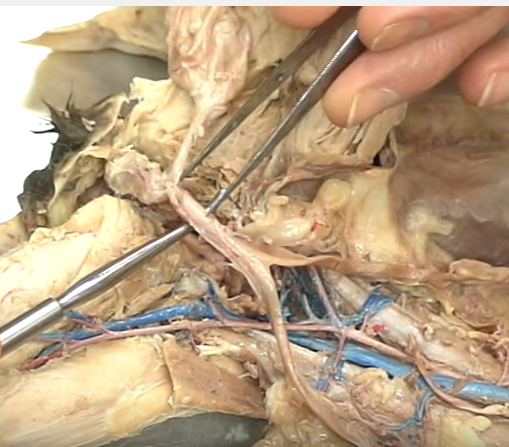 Urinary Bladder: stores urine
Urethra: brings urine to the outside